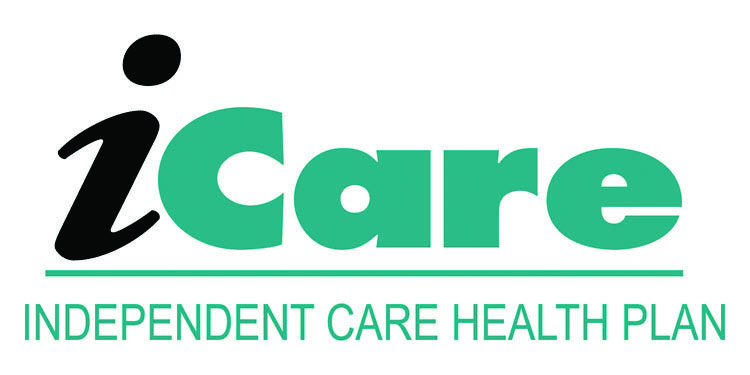 iCare New Provider 
Education
Reviewed/Revised: September 2024
1
[Speaker Notes: LTC Professional services]
Living Our Mission
“The Mission of iCare is to secure the wellness of persons with complex medical and behavioral conditions, respecting their dignity and the values of caring stakeholders.”
2
iCare Benefit Plans
Medicare – SNP
iCare Special Needs Plan
Medicaid – SSI
BadgerCare+
Family Care Partnership
3
Member Eligibility
Providers are required to obtain member eligibility information	
Providers should verify eligibility at every visit
Coverage of services should be verified before rendering
Check iCare eligibility via ForwardHealth portal, iCare Customer Service or our Provider Portal for network specifics
Coverage is not guaranteed based on presentation of an insurance card
4
Members Rights
Members have the right to know the following information:
Provider’s credentials
Right to medical records
If applicable, physician incentive plan 
Their rights as members
Their civil rights as members
All medically necessary covered services are available and will be provided in the same manner to all members. All persons or organizations connected with iCare that refer or recommend members for services shall do so in the same manner for all members

More detailed information can be found in the Provider Reference Manual & FCP Provider Reference Manual: http://www.icarehealthplan.org/
5
Member Grievance and Appeal Guide
All Wisconsin Medicaid Health Plans are required to implement and enforce all of the requirements regarding member grievance and appeals processes, including Title 42 Code of Federal Regulations Part 438 Subpart F (included in link below). 
This guide provides contractual requirements for member grievance and appeal systems, including notice timing and content requirements, and grievance and appeal resolution timeframes for BadgerCare+ and Medicaid

This Guide should be reviewed by all providers, which  can be found on ForwardHealth’s portal: 
HMO and PHIP Member Grievances and Appeals Guide
Under Policy Guides
6
BadgerCare+/Medicaid Ombuds
BadgerCare+ and Medicaid members have access to an Ombudsmen via DHS
Ombuds can:
Research and resolve enrollee grievances about the care or services
Help enrollees with a grievance (telephonic or written)
1-800-760-0001
BC+Medicaid Ombudsmen, PO Box 6470, Madison WI 53716
Help enrollees understand their rights
Represent enrollees
Act as a fair and impartial go-between

Please see our website for complete details: 
https://www.icarehealthplan.org/Provider-Documents.htm.
7
Cultural Competency
iCare encourages and fosters cultural competency among staff and providers
Quality services to individuals from different cultural backgrounds are based on an understanding of each population’s distinct needs
iCare uses known Member cultural information to help determine resources needed for cross-cultural and culturally specific- practices, such as: Community outreach organizations that provide free material or advice based on the cultural needs of the Member
Providers and organizations that are able to communicate in the Member’s preferred language, if needed
8
Cultural CompetencyProvider Expectations
iCare considers its network providers to be full partners in the mission to deliver culturally competent services to Members 
iCare contracted providers are contractually required to be sensitive to honoring cultural diversity, differing levels of English proficiency, and diverse cultural and ethnic backgrounds, and to foster in their staff attitudes and interpersonal communication styles which respect the diversity of iCare’s members
Please see our Webinars on our website: icarehealthplan.org / Providers / Provider Resources
9
iCare Member Demographics
Race/Ethnicity
40% White
30% Black
13% Hispanic
<5% Other

Language
68% Unknown
24% English
5.45% Spanish
> 1% Other

Age
0-19      26%
20-40    31%
41-64    29%
65+       13%
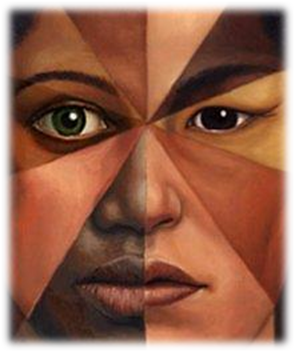 10
Limited English Proficiency
iCare understands and applies the guidelines and requirements of Limited English Proficiency (LEP) and special needs as outlined in the Civil Rights Compliance Plan required by the State of Wisconsin Department of Workforce Development, the Department of Health Services, and Centers for Medicare and Medicaid Services. iCare also complies with Section 1557 of the Patient Protection and Affordable Care Act, prohibiting discrimination of members.
All primary recipients and sub-recipients of federal funding are obligated to provide oral language interpretation assistance and/or written translation to all LEP individuals requesting or applying for services. (iCare receives this federal funding)
iCare Members have a right to have access to translation/interpretation services and to receive information provided by iCare in another language or format upon request
iCare has an obligation to get information to members in a way that works for them 
Consider literacy levels, physical/cognitive abilities, preferences, etc.
Provides free language services to people whose primarily language is not English such as : 
Qualified interpreters during any covered service
Information written in other languages or in other formats
LEP members are encouraged to ask their Care Manager (CMs) or Care Coordinators (CCs) for language assistance or to discuss discrimination problems.
11
Language Trends in Wisconsin
As a provider and a plan, it is important to be aware of language trends. Language barriers lead to a reduction in patient and provider satisfaction and a decrease in quality of care and patient safety (Al Shamsi H, et al., Implications of Language Barriers for Healthcare: A Systematic Review. Oman Med J. 2020 Apr 30;35(2):e122).  If we understand the language needs of the communities we serve, we can target resources to reduce language barriers.

In 2021, 8.68% of the households in Wisconsin reported speaking a non-English language. The most common non-English languages spoken in households were Spanish (4.64%), followed by Hmong (0.75%). [Census Bureau. ACS 5-year Estimate] Please refer to the table below to see the predominant languages spoken in households in regions around Wisconsin.
12
Source: US Census. ACS 5-year Estimates. 2021
For language details at the county level, please visit our website https://www.icarehealthplan.org/Provider.htm -> Provider -> Education / Resources -> Predominant Languages Spoken by County & Limited English Proficiency Training
Provider Support: Individual language data
We will share our member’s preferred language for health care on our prior authorization forms. A redacted example is below.
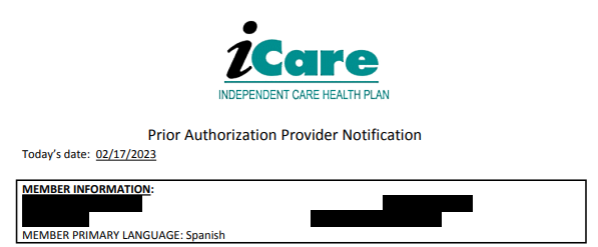 13
Provider Support: Translated patient education
MedlinePlus brings together authoritative health information from the National Library of Medicine (NLM), the National Institutes of Health (NIH), and other government agencies and health-related organizations.

Printable versions in English & Spanish are available on Medline Plus for the following topics (click on hyperlinks):

Health Topics - symptoms, causes, treatment and prevention for over 1000 diseases, illnesses, health conditions and wellness issues
Medical Tests – what the test is, why it is ordered, how it will feel and what results mean
Healthy Recipes – recipes for healthy meals
Videos – animated videos to explain health and medicine topics

Materials linked above are produced by the federal government and therefore not copyrighted
14
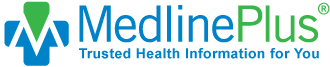 Provider Support: Translated patient education
Other translation tool available are:








Visit X-Plain Health Encyclopedia for a library of health information and resources.
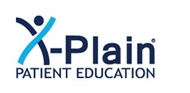 15
Provider Support: Requesting an Interpreter/Translator from iCare
Independent Care also provides Interpreter/Translator Agency services and coordinates with providers to assure services are available to meet member needs and protect member rights.

If a healthcare provider determines an interpreter is needed, please call 414-231-1029 (or toll free: 1-877-333-6820) and include the following information:

•  Name of member
•  iCare member ID number
•  Date of appointment including length of visit
•  Language being requested
•  Healthcare provider contact (name, address, suite number and phone number)
•  Contact name and phone number of person at the healthcare provider


Once an interpreter is identified for the appointment, the interpreter/translator agency will
provide the name of the interpreter to iCare Provider Services . iCare will in turn provide 
confirmation to the healthcare provider including the name and contact information for the agency and interpreter. If an interpreter is not available, notice is provided by phone or e-mail to the requester.
16
Major Health Care Systems in the iCare Provider Network
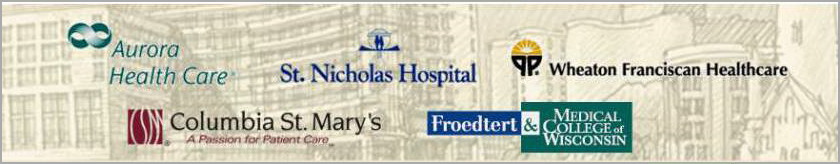 17
Clinical Practice Guidelines Excerpt (CPG)
iCare is dedicated to enriching the quality of clinical care provided to our members by our staff and contracted providers. 
CPG are for the explicit purpose of disseminating peer-reviewed, evidence-based practice recommendations to enhance the quality and consistency of care delivered to all patients, regardless of payor source.
CPG support providers in treating chronic disease, providing preventative care, and facilitating provider-member interactions
Information on CPG applies to all providers of care to iCare members
CPG are reviewed annually and is updated no less than every two years, or as national guidelines change. Updates to the Clinical Practice Guidelines are reviewed by the Credentials Review Committee
18
Clinical Practice Guidelines Excerpt (CPG)
All CPG recommended by iCare are based on national medical association and health organization recommendations and are aligned with national STAR initiative metrics for MCOs. 
Electronic-based provider newsletters and other forms of web-based provider information outlets are additional resources that iCare may use at its discretion to inform providers of new or updated policies on an as-needed basis
Full guidelines and information regarding CPG and their updates are posted on iCare’s provider website
19
Statements of Deficiency & Background ChecksPertains to all Division of Quality Assurance Regulated Providers such as: AFH, Home Health Agencies, Skilled Nursing Facilities, etc
The Division of Quality Assurance (DQA) is responsible for assuring the safety, welfare and health of persons using health and community care provider services in Wisconsin
All deficiencies are posted on the DQA website for public access
https://www.dhs.wisconsin.gov/dqa/index.htm 
iCare’s Quality Department performs ongoing monitoring of DQA Statements of Deficiency (SOD) for all contracted organizations that are regulated by the DQA
Examples include, but are not limited to: Home health agencies, AFHs, CBRFs, Skilled Nursing Facilities, etc
If an organization has recently had an SOD that is deemed to be medium or high risk, they may be required to submit documentation to iCare to show that they are in compliance with any corrective actions
20
Caregiver Background Checks
Organizational providers who are not regulated by DQA or the Department of Health Services, and have staff who will be providing ‘Direct and Regular Care’ to our Members are required to comply with Caregiver Background Checks (CBC)
Examples include, but are not limited to: Respite, Supportive Home Care, Adaptive Aids, etc.
iCare conducts recredentialing of all contracted organizations every 3 years, at which time the non-regulated providers meeting the description above are required to undergo a      re-review of their caregiver background check review process
21
5 Star Measure – CMS
Centers for Medicare & Medicaid Services (CMS) rates health plans like ours on a scale of 1-5 stars
Star ratings are based on over 50 quality measures mainly from the following:
CAHPS (Consumer Assessment of Healthcare Providers & Systems)
HOS (Health Outcome Survey)
22
[Speaker Notes: People who have high performance on HEDIS measures are satisfied with their providers and health systems, have positive health outcomes, and are expected to be healthier
The ratings are tied to reimbursement.

CAHPS is an annual member survey conducted from late February to the end of May asking members to report on and evaluate  their experiences with their health care providers.

HOS also have a 5 star system for rating , but it is Medicare that looks at the health of the beneficiaries that we serve . The survey takes place in one of two form from April to July of each year. In addition to health outcomes measures, HOS is used to collect several of the HEDIS measures relating to health  concerns faced by older adults; limited physical activity, fall risk management, and osteoporosis testing for women.]
5 Star Measure (Continued)
HEDIS (Health Exchange Data Information Set)
1 in 5 Medicare patients are readmitted to a hospital within 30 days of discharge due to:
Medication discrepancies
Discharge instruction/order confusion
Lack of home support
Lack of provider follow-up appointments
To help resolve this and to achieve our measures:
Primary Care Physician/MD’s should complete a medication reconciliation post-hospitalization discharge (MRP) with all patients 
Medical record documentation should indicate MRP
Post discharge follow up should be completed within 7 days
23
5 Star Measure (Continued)
Our goal at iCare is to keep our members healthy and satisfied
We are focused on providing quality care with goals of reaching a 5 Star rating through the help of our providers throughout our iCare network
Working together as partners with our providers and documenting services providers are rendering helps to reach the required quality measures
Focused on high-need, high impact areas
We address multiple measures and also focus on specific target areas

Our 5 critical measures are:
Breast Cancer Screening
Colorectal Cancer Screening
Diabetic Retinal Eye Exam
Controlling HbA1C
Controlling Blood Pressure
24
[Speaker Notes: HEDIS data are collected through surveys; medical charts; and insurance claims for hospitalization, medical office visits, and procedures.
The measurement year is typically January  - December of each year.

The things that providers do today to help impact the health of our members in  a positive way impacts HEDIS for  iCare. Helping the member to stay healthy , keep medical appointment, and take medication all make a huge difference when it comes to their health.

We thank you in advance for your participation in this joint venture.]
Pay 4 Performance - DHS
Our 4 critical measures are:
Breast Cancer Screening
Follow-up Visits after an Inpatient Mental Health Stay
Controlling HbA1c
Pre and Post – natal follow-up visits
25
Member IncidentsPertinent to provider specialties such as: LTC, AHF, CBRF, RCAC and SNF
Providers must report Member Incidents to designated IDT staff no later than 1 business day after the incident or death is discovered
Once notified, the IDT staff has 30 days to complete the investigation of the incident to establish cause and require the provider to put interventions in place to reduce reoccurrence of another incident
Certain Member Incidents REQUIRE that iCare immediately report the incident to Department of Health Services (DHS)


- Please see the additional education: Member Incident Training for Providers for further details
26
Member Incidents (Continued)
Types of Member Incidents
Neglect
Self-Neglect
Financial Exploitation
Abuse
Physical 
Sexual
Emotional
Treatment without Consent
Unreasonable Confinement or Restraint
Unplanned or Unapproved Use of Restraints
Unplanned or Unapproved Use of Isolation/seclusion
Falls
Death
Missing Person
Unplanned or Unapproved Involvement of Law Enforcement and/or Criminal Justice System
Medication Errors
27
Restrictive Measures
Behavioral Support Plan (BSP) is a plan that supports a Member in building positive behaviors to replace or reduce challenging/dangerous behavior, while attaining their desired quality of life
This plan may include techniques for supporting our Members, improving communication with the Member, helping the Member build positive relationships, and intervening in a variety of situations
Providers are expected to:
Use a systematic approach to assess member needs
DHS Guideline: https://www.dhs.wisconsin.gov/waivermanual/appndx-r1.pdf 
Providers will work with iCare staff to submit the BSP to the State
Behavior Support Plans should be reviewed with the IDT minimally every 6 months to ensure effectiveness and track changes
28
Restrictive Measures (Continued)
Types of Restrictive Measures
Restraint
Manual Restraint
Mechanical Restraint
Seclusion
Isolation
Protective Equipment
Mechanical Support
Medical Restraint
29
[Speaker Notes: Emergency use of restrictive measures]
Cooperation with Investigations
Providers are required to fully cooperate with any member-related investigation conducted by iCare, DHS, Centers for Medicare & Medicaid Services (CMS), Law Enforcement, or any other legally authorized investigative entity
30
iCare’s Interdisciplinary Teams
Medicare SNP – Care Coordination
Consisting of a Care Coordinator and RN
Comprehensive assessments, care plans, monitor changes in condition and work to maintain Member wellness
Medicaid – SSI Care Coordination 
Consisting of a Care Coordinator, Care Manager and RN
Comprehensive assessments, care plans, care coordination and case management services
BadgerCare+
Consisting of a Care Coordinator, Care Manager and RN
Initial Health Needs Assessment, care coordination and Member outcome follow-up 
Family Care Partnership
Consisting of a Case Manager, RN and Nurse Practitioner
Team is focused on Member Centric Goals
Help Members maintain their independence within the community setting; work in collaboration with the PCP provider, home and community based LTC services
31
Authorization of ServicesPrior Authorization (PA)
Medicare SNP, SSI, BadgerCare+ and Family Care Partnership
Prior Authorization is required for (not an all inclusive list):
Admission to Inpatient or Subacute Facility, Home Health Care Services, Therapy Services, Referrals for additional opinions, etc
Please reference the provider tab on the iCare website for complete list of services requiring PA http://www.icarehealthplan.org/Providers/Authorization.aspx 
PA questions can be directed to iCare’s customer service department
Please see the PA form for required information
Urgent Prior Authorizations are processed within 72 hours; Standard Requests are processed within 14 calendar days
32
- Prior Authorization and Service Request does not guarantee coverage or payment for services provided to our Members
- Emergency After Hours contact – 414.223.4847
[Speaker Notes: Mocked up authorization form 
First authorization maybe for 1-3 months.
For continuation of services, the authorization maybe
   up to 6 months.]
Authorization of Services (Continued)Service Request (SR)
Family Care Partnership
Members, legal decision makers or providers can request new services or extensions of existing services
ALL FCP providers must have LTC services authorized by the IDT
Authorizations depend on the Member’s needs and how much time is needed to provide adequate services
The following is needed for a service request:
Member name, description of services to be provided and HCPCS code, units and frequency of service, dates of service, and service location
33
Claims Processing
Detailed information on the following can be found at: www.icarehealthplan.org/providers/claimsprocessing.aspx
Claim Mailing Addresses
Corrected Claim mailing addresses
Must be marked as “Corrected Claims” 
If line items are not included in the corrected claim; it is assumed that deletion of the line items is part of the correction
Claim errors: Review/Reopening and Reconsideration/Appeals
Review / Reopening are an informal process for Medicare/Medicaid
NOTE: Any Medicaid claims related to a Family Care Partnership member may not utilize the review/reopening request. These requests will need to be submitted as a corrected claim or a formal appeal.
Reconsideration / Formal Appeal is a formal process for Medicare/Medicaid
All reviews MUST be received within 60 days of the EOP for Medicaid and 65 days for Medicare
Complete and Clean Claims
See website for clean claim requirements
Clean claims are processed within 30 days of receipt
34
Claims Processing, Cont’d
Claims Filing Limits
120 days from date of service unless otherwise specified in agreement
Electronic Claims Submission
https://products3.ssigroup.com/ProviderRegistration/
Does not apply to LTC claims
EFT and Electronic Remittance (835)
InstaMed 
Online: www.instamed.com/eraeft 
Phone: 866-945-790 to speak to a live agent
Explanation of Payment/Remittance
Information found on our provider portal
Coordination of Benefits
35
Claims Processing, Cont’d
Review/Reopening
Review/Reopening is the first level request to review a processed claim when the provider does not agree with the outcome and feels the claim warrants an adjustment. In order to avoid processing delays, providers should complete the Review/Reopening form and attach any supporting documentation relevant to the request. Review/Reopening requests can also be made telephonically by calling Customer Service or can be mailed to the address below within 60 days from the date of the EOP:
iCare Health PlanReview/ReopenP.O. Box 280Glen Burnie, MD 21060-0280
Reconsideration/Formal Appeal
Reconsideration/Formal Appeal is a formal process to review a processed claim when the provider does not agree with the outcome and feels the claim warrants an adjustment. The provider must submit this request in writing. Providers are not required to first submit a review/reopening request, but are encouraged to do so for minimal processing errors. Providers should complete the Reconsideration/Formal Appeal form and attach supporting documentation, including the required Waiver of Liability (WOL) form. Request cannot be handled telephonically and should be mailed to iCare Appeal Department Address below within 60 days from the date of the EOP or response to the review/reopening request:
Reconsideration/Formal Appeal Form Address:
iCare Health PlanAppeal Department1555 N. RiverCenter Dr., Suite 206Milwaukee, WI 53212
36
Claims Processing, Cont’d
If a provider is not satisfied with iCare’s response to an appeal, or if iCare does not respond to the provider within the required timeframe as set forth above, the provider may appeal to DHS. Providers are required to first exhaust all appeal rights with iCare before appealing to DHS. All Appeals to DHS must be submitted in writing to DHS within sixty (60) calendar days of iCare’s final decision or failure to respond to the provider, as follows:
 BadgerCare Plus and Medicaid SSI Managed Care Unit – Provider Appeal P.O. Box 6470 Madison, WI 53716-0470 Fax Number: 608 224-6318
37
Sharing of Information under Federal and State Privacy Laws
Independent Care Health Plan (iCare) is a health plan and is a covered entity as defined under the Health Insurance Portability and Accountability Act (HIPAA)
iCare has contracts with DHS and CMS to administer Medicare/Medicaid plans
Enrolled members can receive coverage under Medicaid, Medicare, and/or Long Term Care depending on the program(s) in which they are enrolled
With some limited exceptions, covered entities such as health care providers and health care plans are allowed to disclose personally identifiable health care information about members/patients they are both serving without informed consent, provided it is for the purposes of treatment, payment, and health care operations
38
[Speaker Notes: All iCare members are assigned to an interdisciplinary team who work with the member’s health care professionals to provide case management and care coordination to ensure appropriate health care and social service supports are provided.]
Sharing of Information under Federal and State Privacy Laws (Continued)
Case management and care coordination are included in the definition of health care operations under HIPAA (See 45 CFR § 164.501)
Wisconsin law also permits access to patient health care records without informed consent of the patient if the releases are for the purposes of treatment, payment, or health care operations as defined by HIPPA (See Wis. Stats. § 146.82(1) and (2)
39
Sharing of Health Care Information under Federal and State Privacy Laws (Continued)
If you are a type of service provider that is not included in the definition of  health care provider under HIPAA, your provider contract with iCare contains a Business Associate Agreement which authorizes the sharing of member information between you and iCare for purposes of treatment, payment, and health care operations
40